государственное казенное общеобразовательное учреждение «Специальная (коррекционная) школа-интернат»  г. Бугуруслана Оренбургской областиСтоловые корнеплоды: свекла и морковь.
Подготовила учитель       сельскохозяйственного труда
Мартьянова Юлия Алексеевна
Александр Прокофьев
В огороде много гряд.
Есть и репа, и салат.
Тут и свекла, и морковь,
А картофель разве плох?
Наш зеленый огород
Нас прокормит целый год!
Корнеплоды
Укроп, салат, петрушка
растения                          Огурец, томат
Капустные овощные
Плодовые овощные растения
Свекла, морковь
Луковичные овощные  растения
Капуста кочанная, цветная
Зеленные овощи
Лук, чеснок
Выполни задание:
Свекла
Я кругла и крепка,Тёмно-красные бока.Я гожусь на обед,И в борщи, и в винегрет.
Морковь
Красная девица 
 Сидит в темнице, 
 А коса на улице.
Репа
Кругла да гладка, 
   Откусишь — сладка. 
   Засела крепко 
   На грядке…
Редис
Красная мышка    С белым хвостом   В норке сидит   Под зеленым листом.
Редька
На вкус она чуть-чуть горька,Но внутри бела, крепка.Мы её на тёрке трем,Тем, кто заболел, даем.
Тема урока
Столовые корнеплоды: свекла и морковь
Корнеплоды-это разросшиеся утолщенные части стебля и корней растений.
Свекла и морковь –это двулетние растения1 год
Свекла и морковь –это двулетние растения2 год
Выбери корнеплод 1 года жизни
Выбери корнеплод 2 года жизни
Наземная часть





       Подземная часть
Строение корнеплода
1 головка
     2 шейка

     3 корень
Строение корнеплода
1 головка
2 шейка

  
 3 корень
Найди и сравни отличительные особенности свеклы и моркови
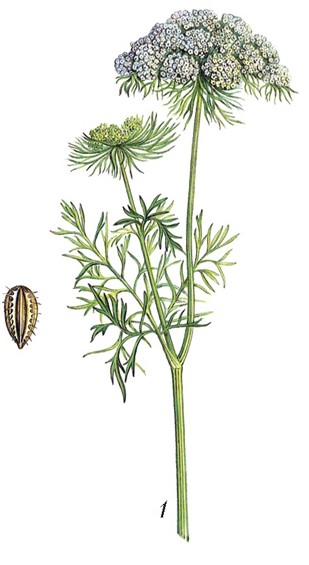 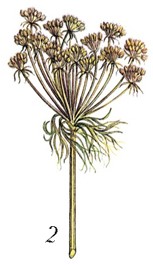 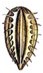 Словарная работа
Соцветие-зонтик
Физминутка
Время тратить мы не будем, поднимаем кверху руки,
Опускаем их на плечи, продолжаем дальше вместе.
Поднимаем, опускаем, от урока отдыхаем.
Руки вверх над головой, смотрим все перед собой,
Позвоночник выпрямляем, локти сводим, распрямляем,
Организм оздоровляем, кислородом наполняем.
Чтобы ноги поразмять, будем дружно приседать,
Встали, кверху потянулись, повторили, улыбнулись.
Заряд бодрости поможет нам опять урок продолжить.
Продолжи предложение:
Теплолюбивая, 
всходы плохо переносят заморозки, 
более требовательна к плодородию почвы…
Свекла
Продолжи предложение:
Не боится весенних и осенних заморозков, 
хорошо переносит жару и недостаток влаги, 
требует рыхлой почвы …
Морковь
Четвертый лишний
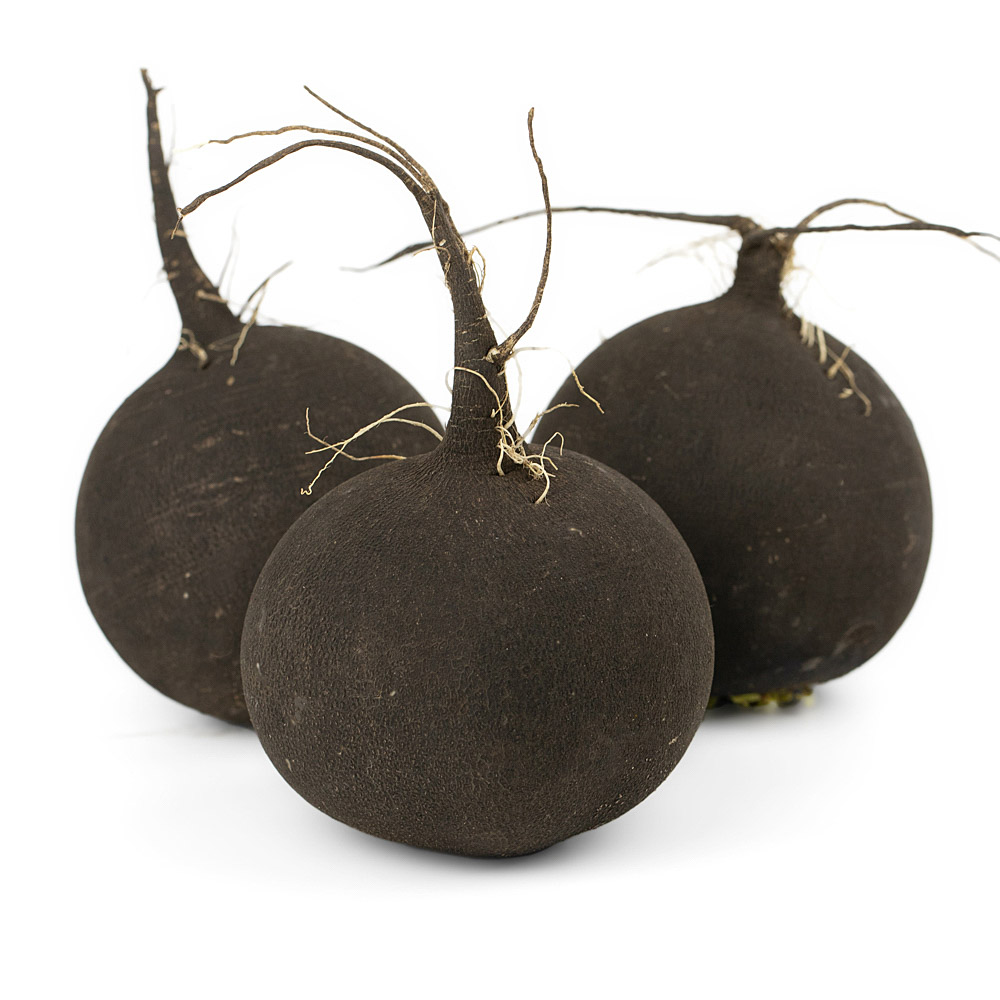 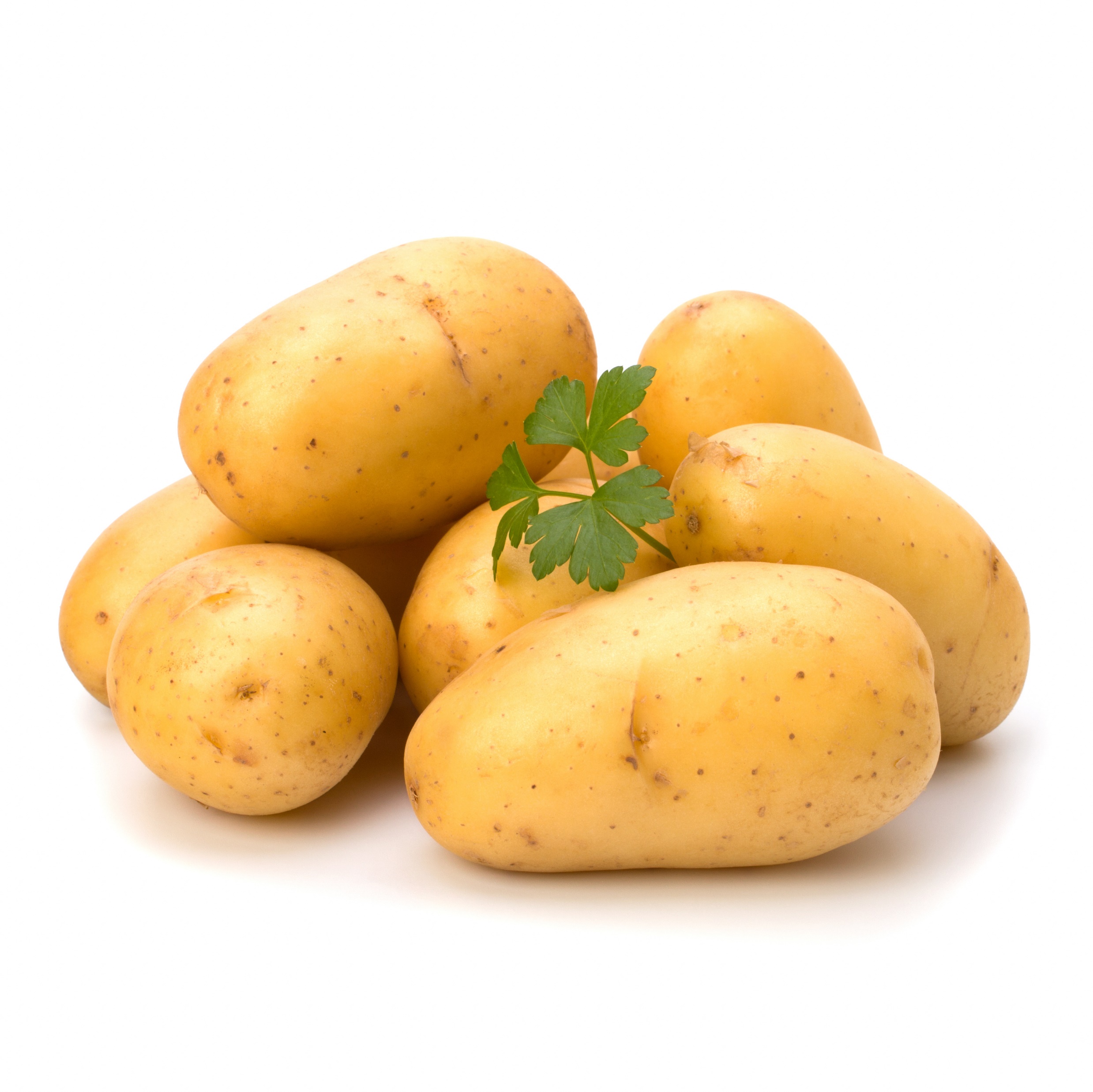 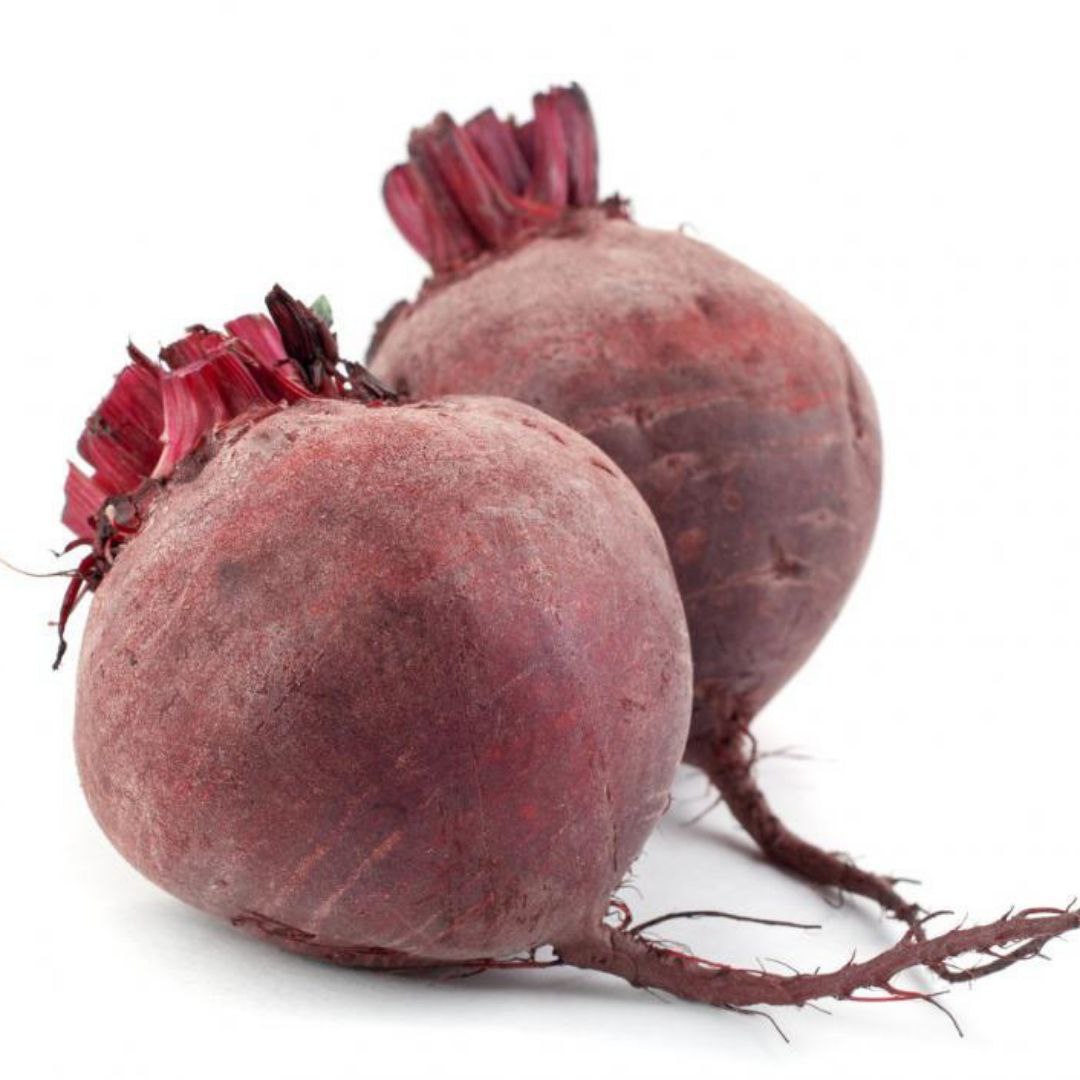 Четвертый лишний
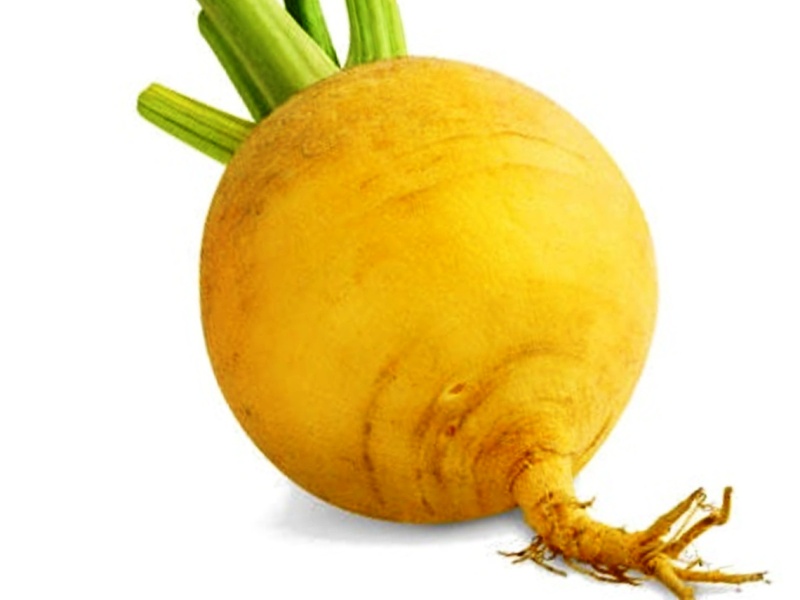 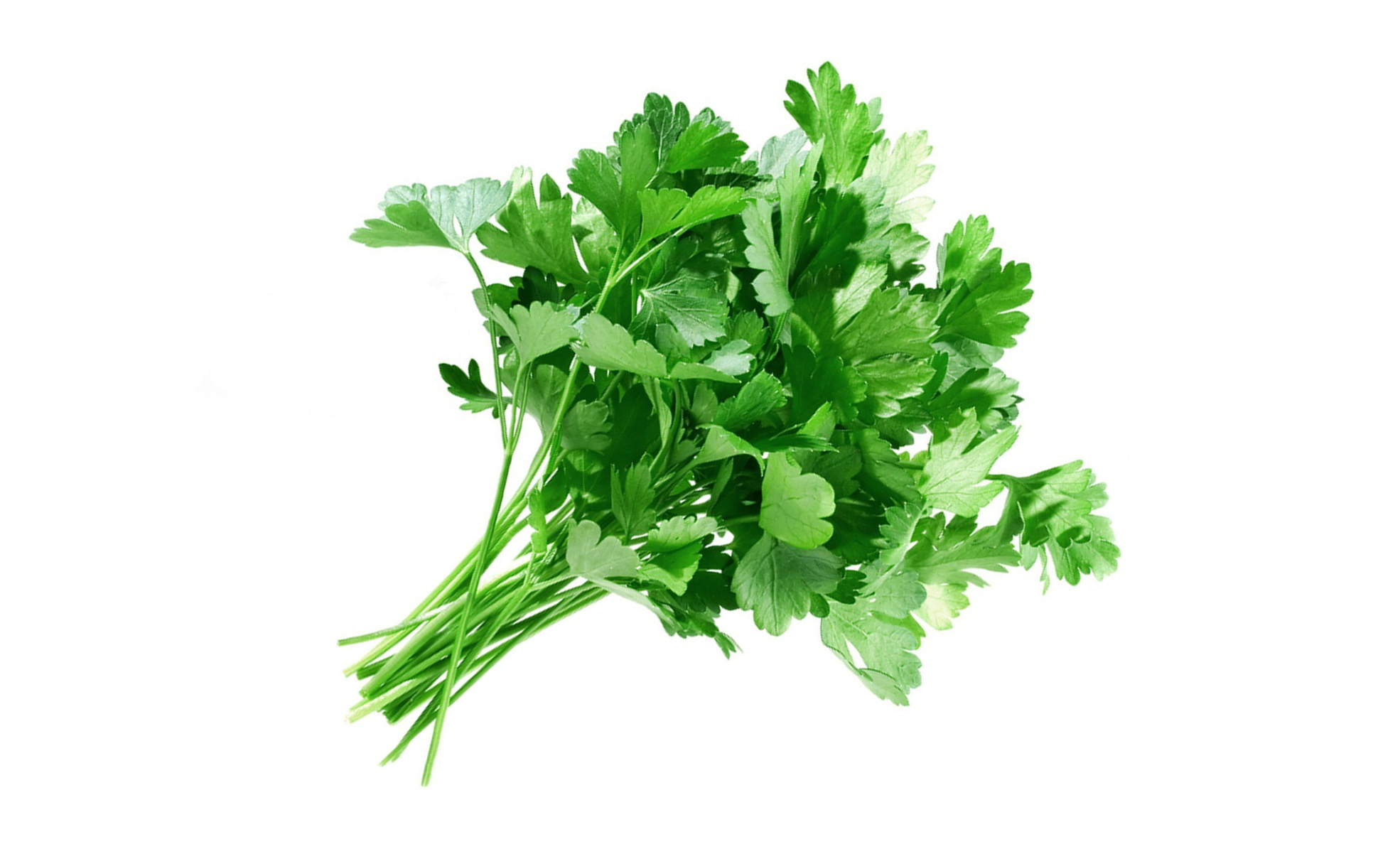 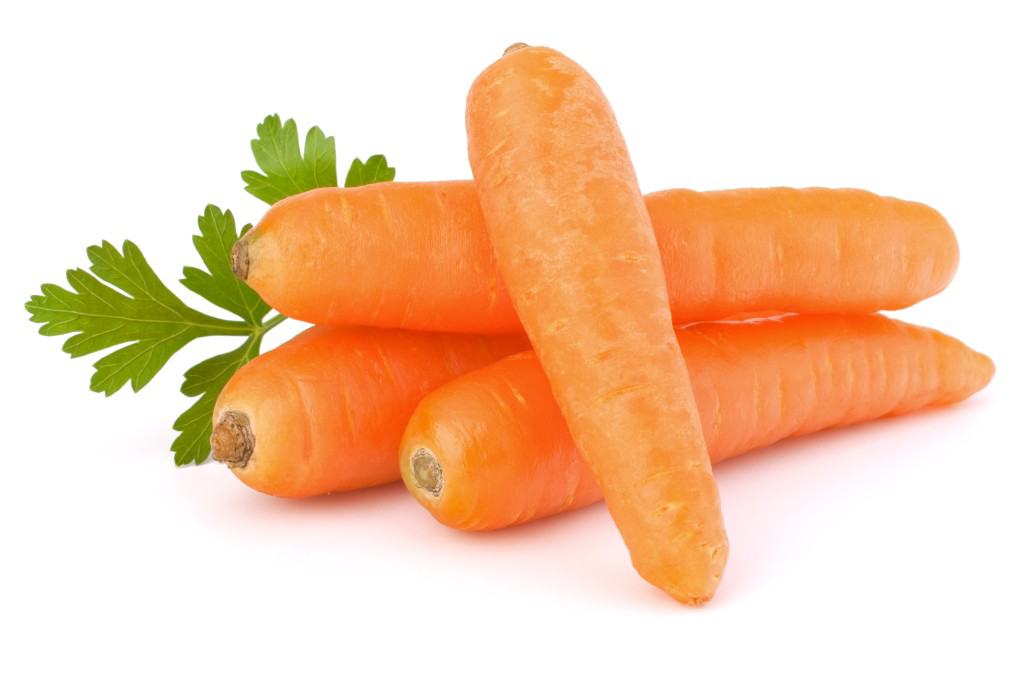 Морковь и свекла – это
а) однолетнее растение
б) двулетнее растение
Морковь и свекла – это
двулетнее растение
У моркови листья
а) сильно рассечённые
б) округлые
в) широкие листья с бордовыми прожилками
г) листья зеленого цвета
У моркови листья
сильно рассечённые
листья зеленого цвета
У свеклы листья
а) сильно рассечённые
б) округлые
в) широкие листья с бордовыми прожилками
г) листья зеленого цвета
У свеклы листья
Округлые
широкие листья с бордовыми прожилками
У моркови корнеплод
а) оранжевый или желтый
б) бордового цвета
в) удлинённой формы
г) округлой, шарообразной формы
У моркови корнеплод
оранжевый или желтый
удлинённой формы
У свеклы корнеплод
а) оранжевый или желтый
б) бордового цвета
в) удлинённой формы
г) округлой, шарообразной формы
У свеклы корнеплод
бордового цвета
округлой, шарообразной формы
У моркови семена…
а) с шипиками
б) округлые, крупные, без шипиков
У моркови семена…
с шипиками
У свеклы семена…
а) с шипиками
б) округлые, крупные, без шипиков
У свеклы семена…
округлые, крупные, без шипиков
Спасибо за внимание